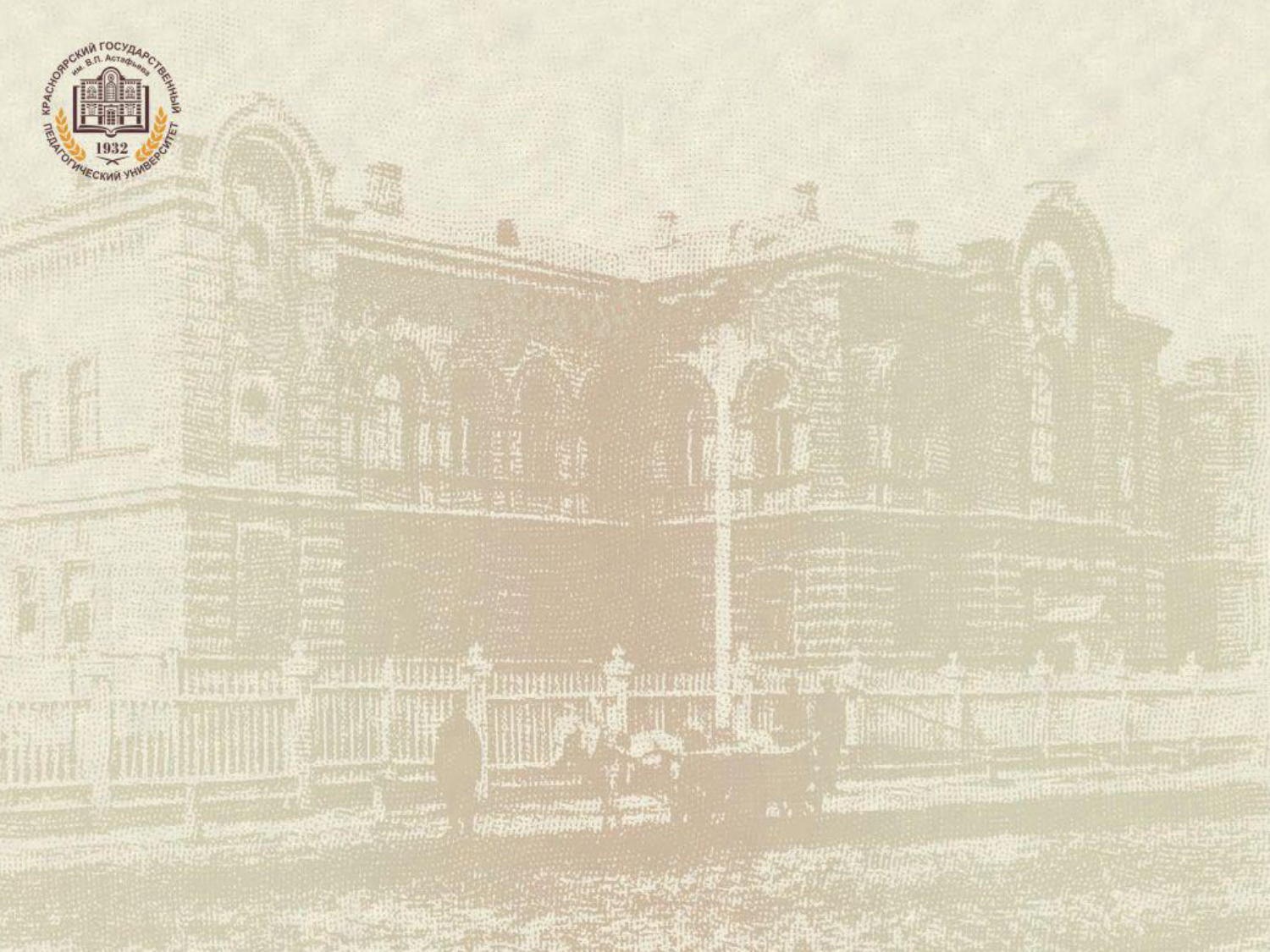 Красноярский государственный педагогический университет
им. В.П. Астафьева
СОВЕРШЕНСТВОВАНИЕ ДЕЯТЕЛЬНОСТИ ОРГАНИЗАЦИИ В УСЛОВИЯХ КРИЗИСА
Направление подготовки 38.03.02 Менеджмент
Направленность (профиль) образовательной программы  Менеджмент организации
Обучающийся:
Хаёлов Фируз Иззатуллоевич
Научный руководитель:
Полежаева Галина Тихоновна,
канд. эконом. наук, доцент
Красноярск 2020
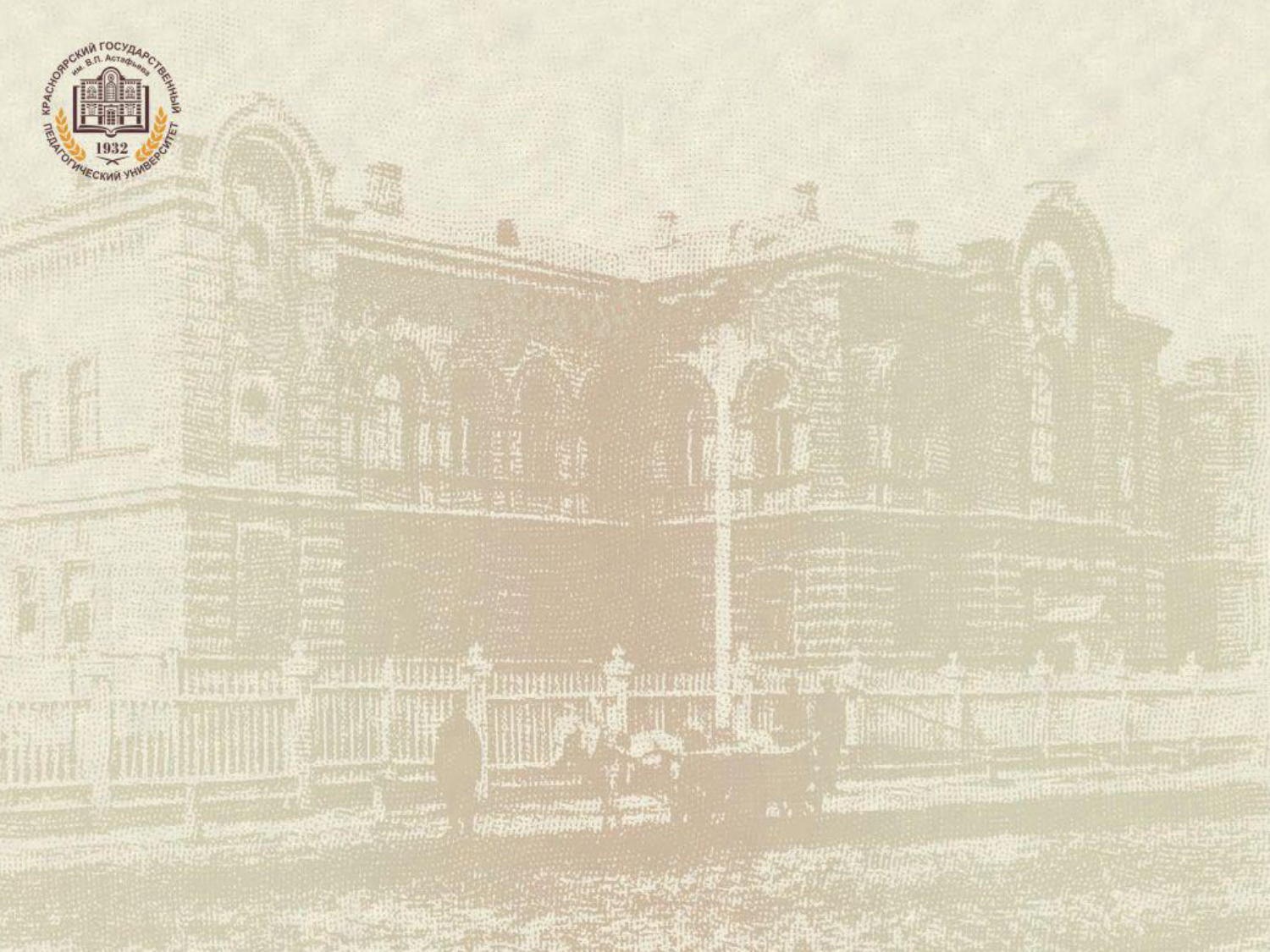 Актуальность
В развитии любой организации существует вероятность возникновения кризисных ситуаций. Наступление кризиса определяется различными причинами - не только ошибками в стратегии управления, недостаточным вниманием к проблемам развития, но и объективными факторами колебания рыночной конъюнктуры, покупательских потребностей, политической обстановкой страны, модернизацией производства, сменой персонала. Во многих случаях кризис в развитии фирмы нельзя устранить, но его остроту можно снизить, вовремя распознать и увидеть его наступление. 
Управление организацией должно быть, прежде всего, направлено на стабильное достижение тех целей, которые ставятся собственниками, - рентабельности и ее устойчивости на рынке.
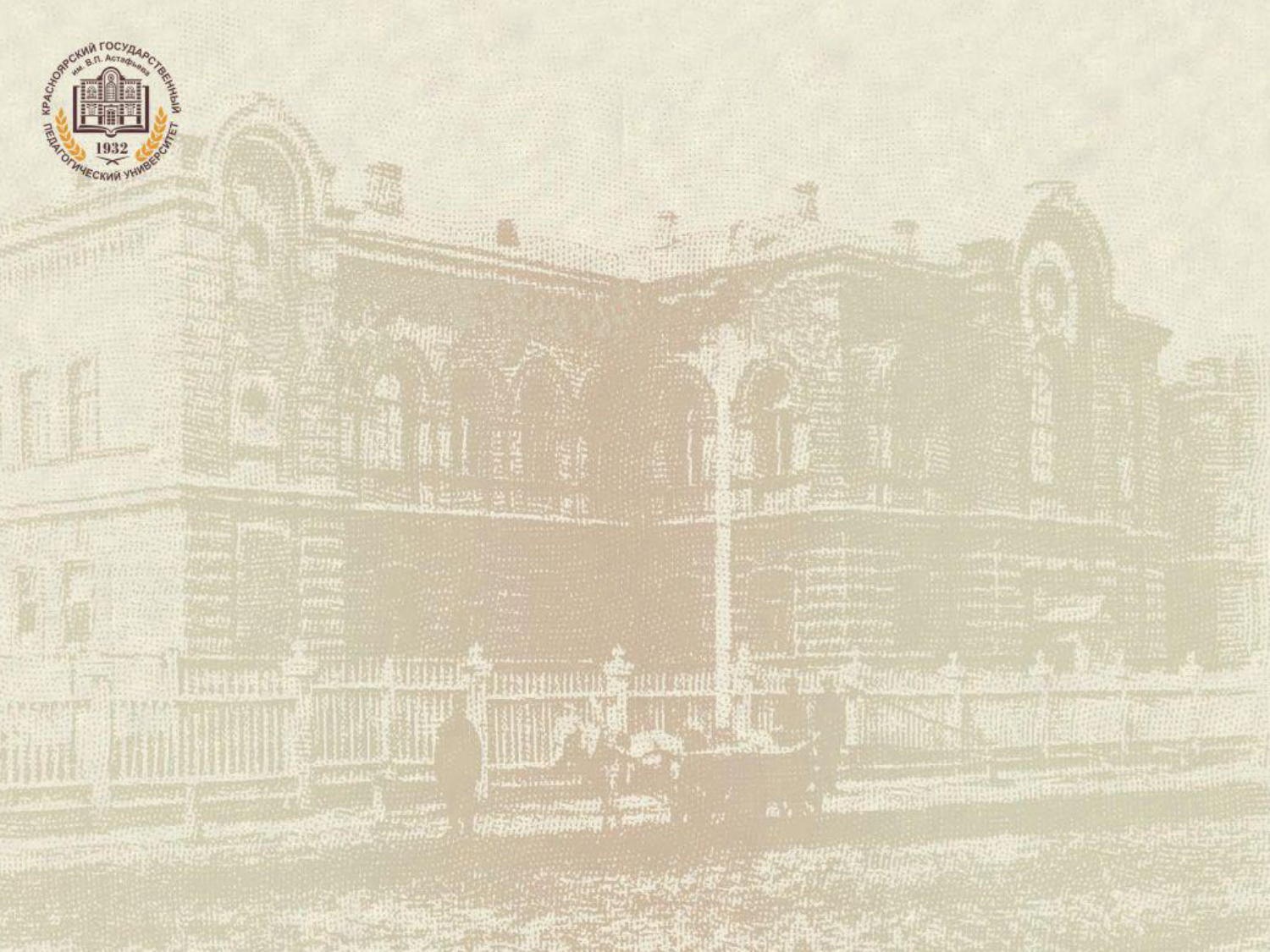 Цель исследования – совершенствование деятельности организации в условиях кризиса

Объект исследования - организация общественного питания ООО «Суши Sell»

Предмет исследования - деятельность организации
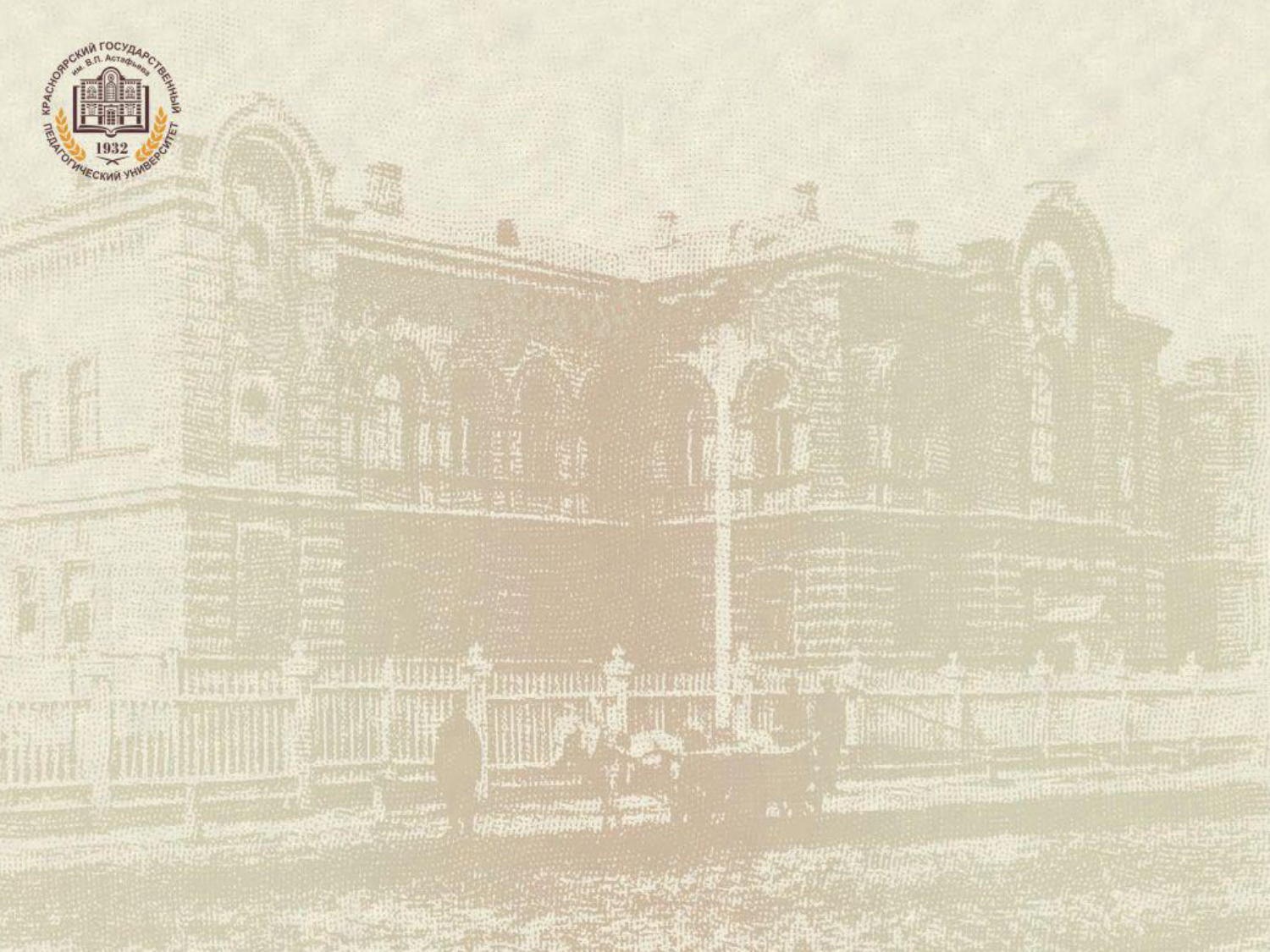 Задачи работы
раскрывается понятие и сущность кризиса, изучаются основные задачи развития деятельности организации;
исследуются критерии эффективности деятельности организации и проводится анализ основных технико-экономических показателей ООО «Суши Sell»;
определяются основные мероприятия по развитию деятельности ООО «Суши Sell»;
дается оценка экономической эффективности предложенных мероприятий ООО «Суши Sell».
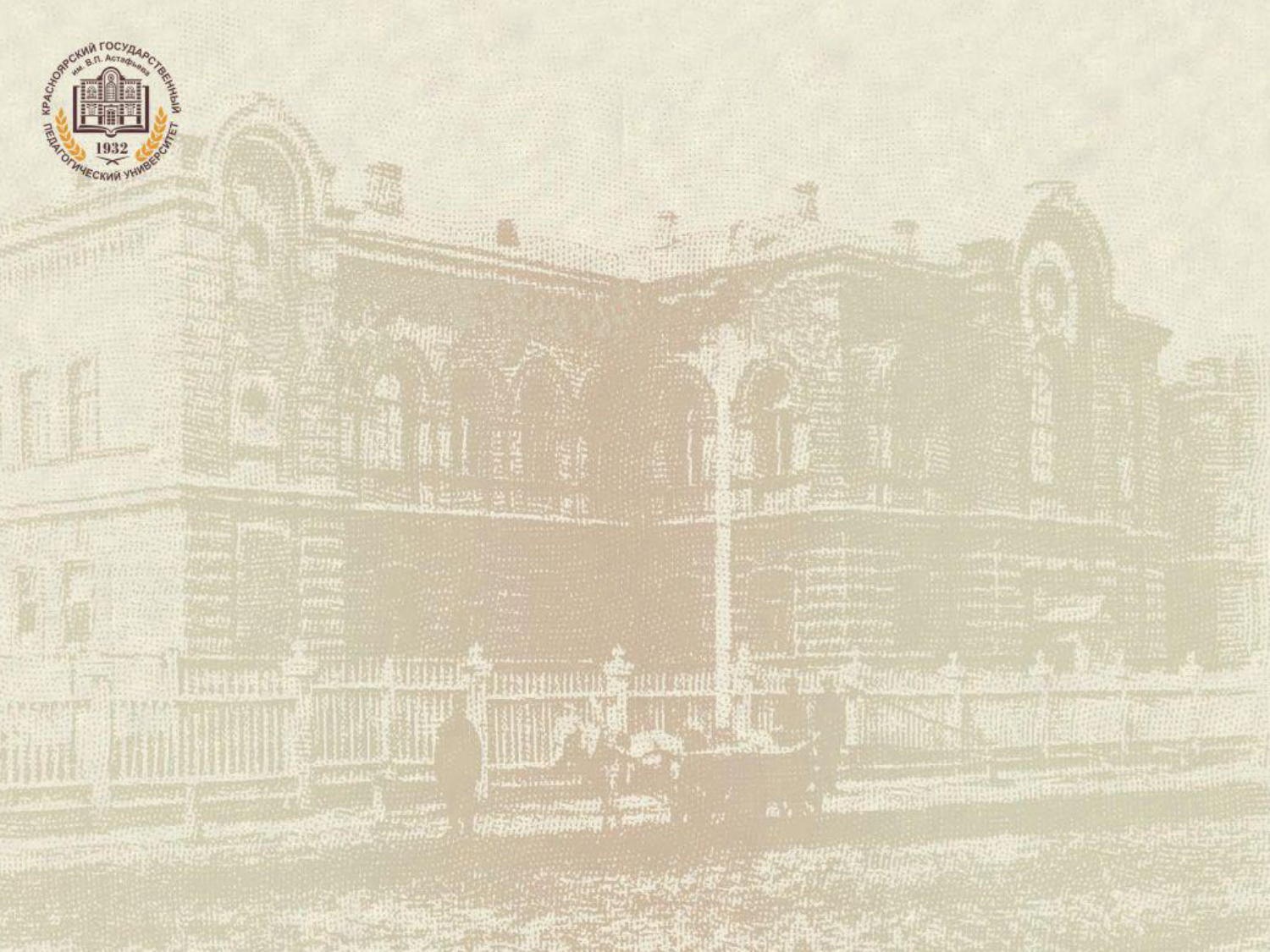 Характеристика ООО «Суши SELL»
Суши SELL – переводится как «продавать суши».
Компания основана в 2013 году. 
Основатели: 4 Учредителя
Формат бизнеса: семейный. 
Сеть включает 9 филиалов.
Миссия компании: «Ежедневно сближаем тысячи людей, доставляя праздник в коробке».
Организационная структура ООО «Суши Sell»
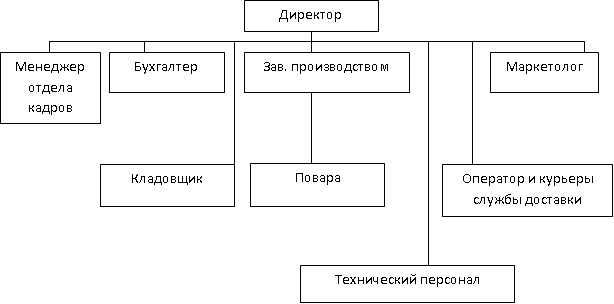 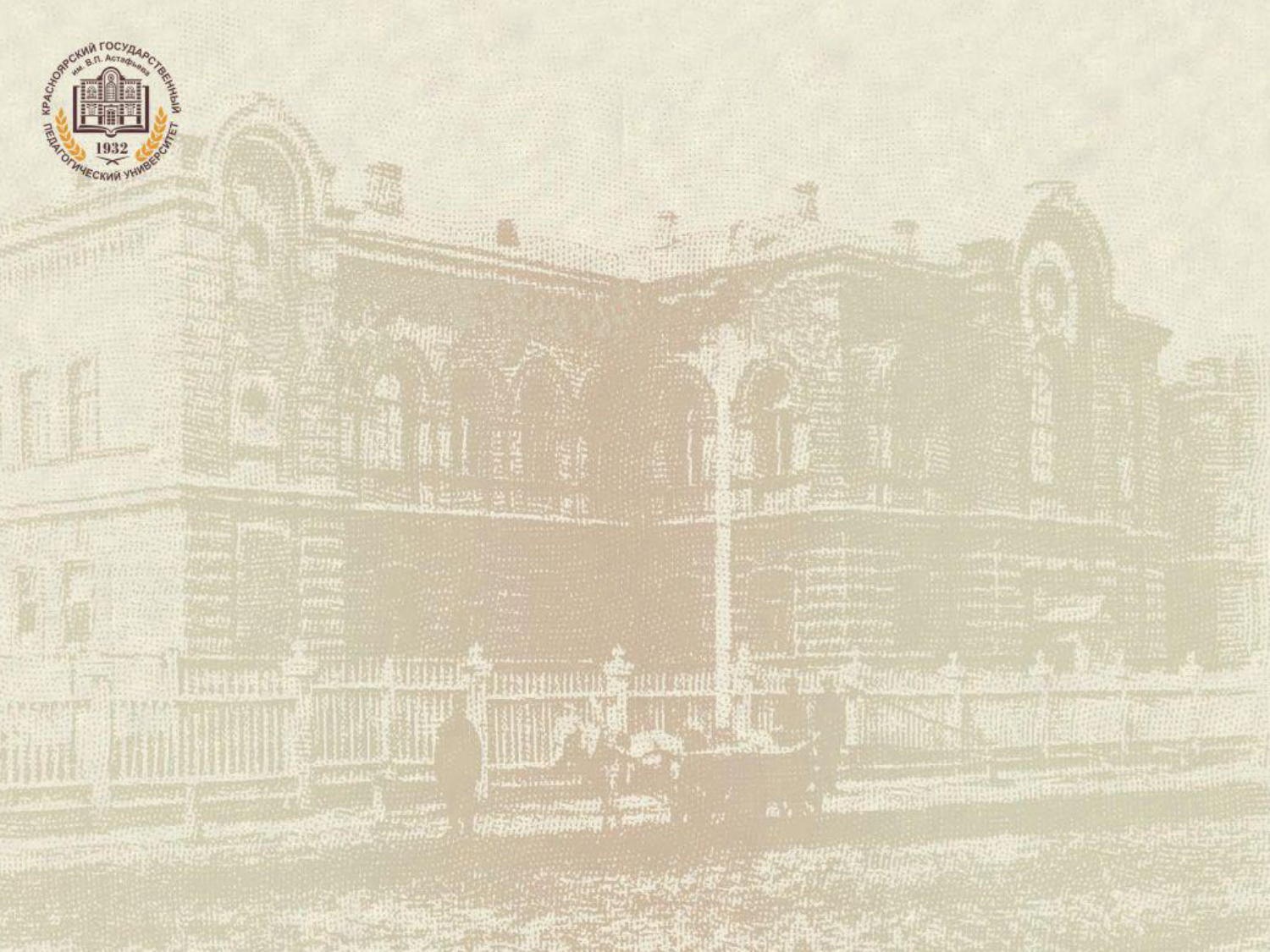 Матрица SWOT-анализа
ООО «Суши Sell»
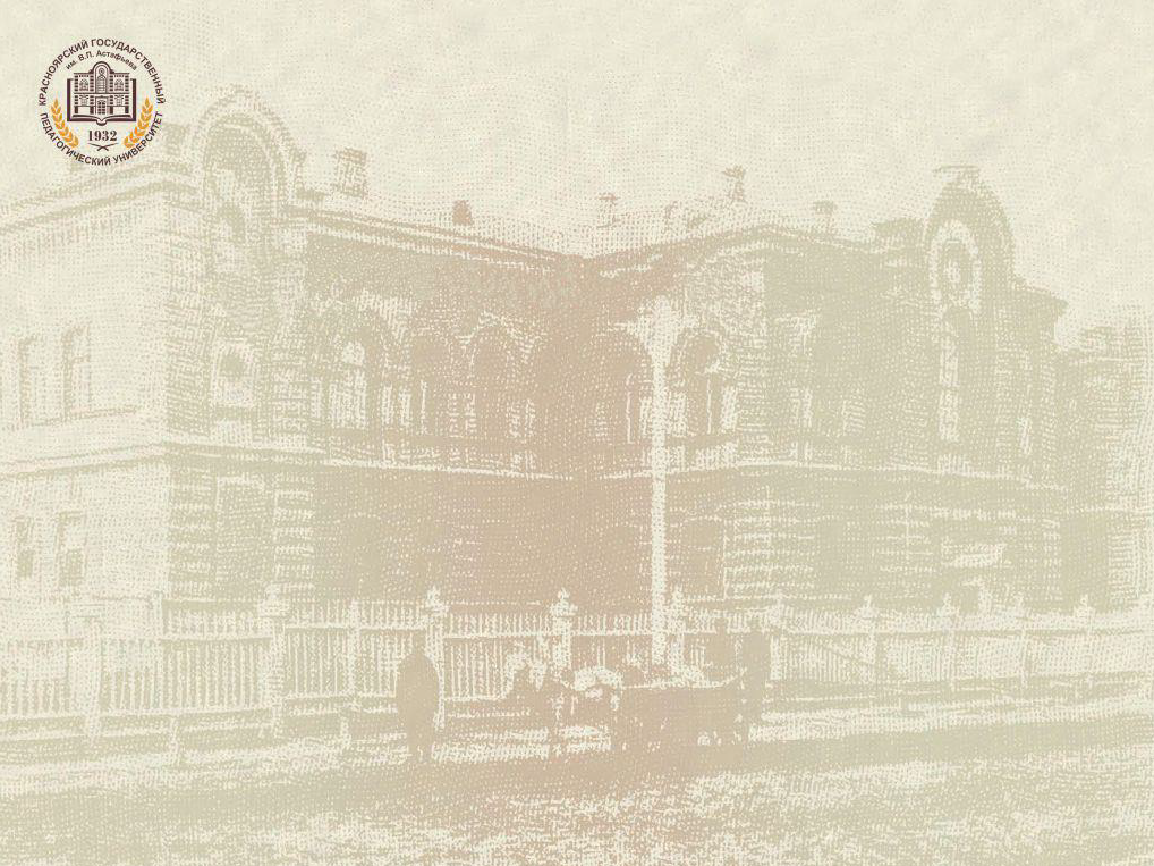 Рекомендации
Расширение рынков сбыта;
Мотивация персонала;
Разработка франчайзинга.
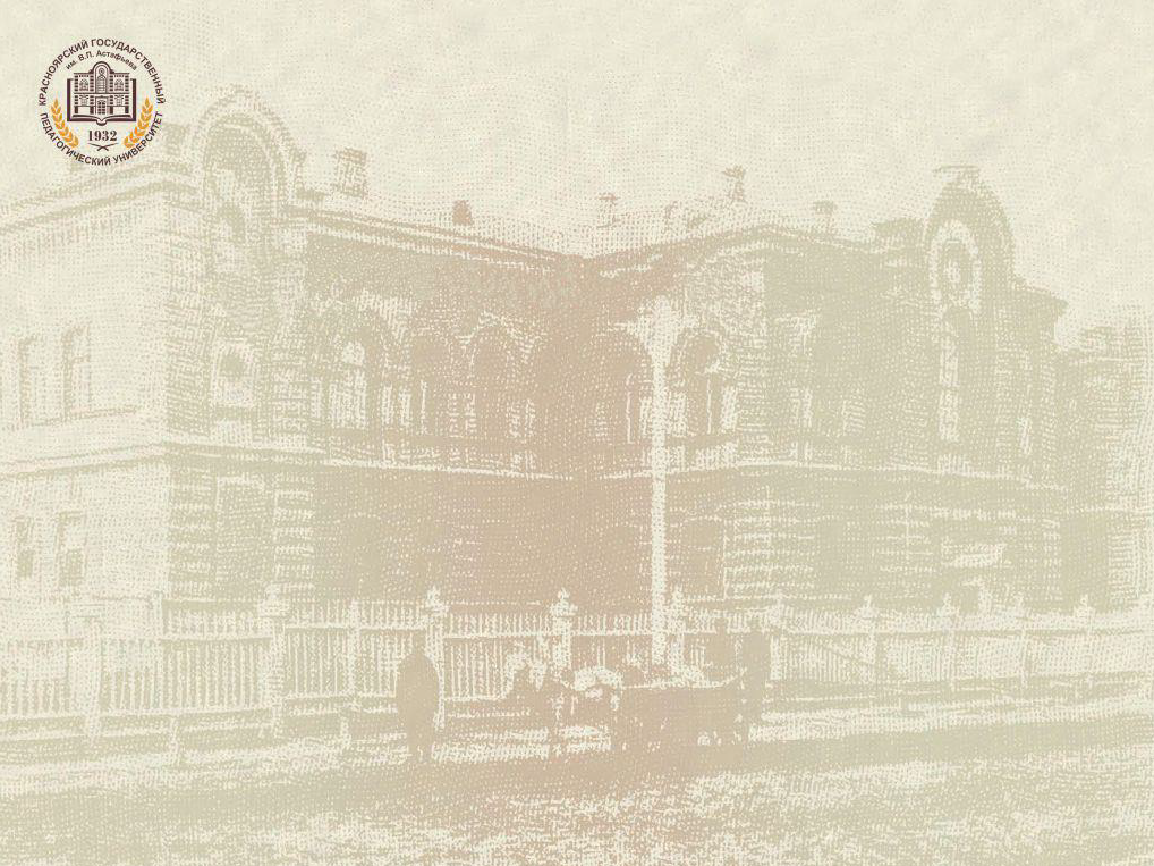 Расширения рынков сбыта
Открытие новых точек даст разгрузку филиалам, поспособствует расширению клиентской базы (сегмент шаговой доступности).


2021 год - открытие филиала в городе Ачинске.
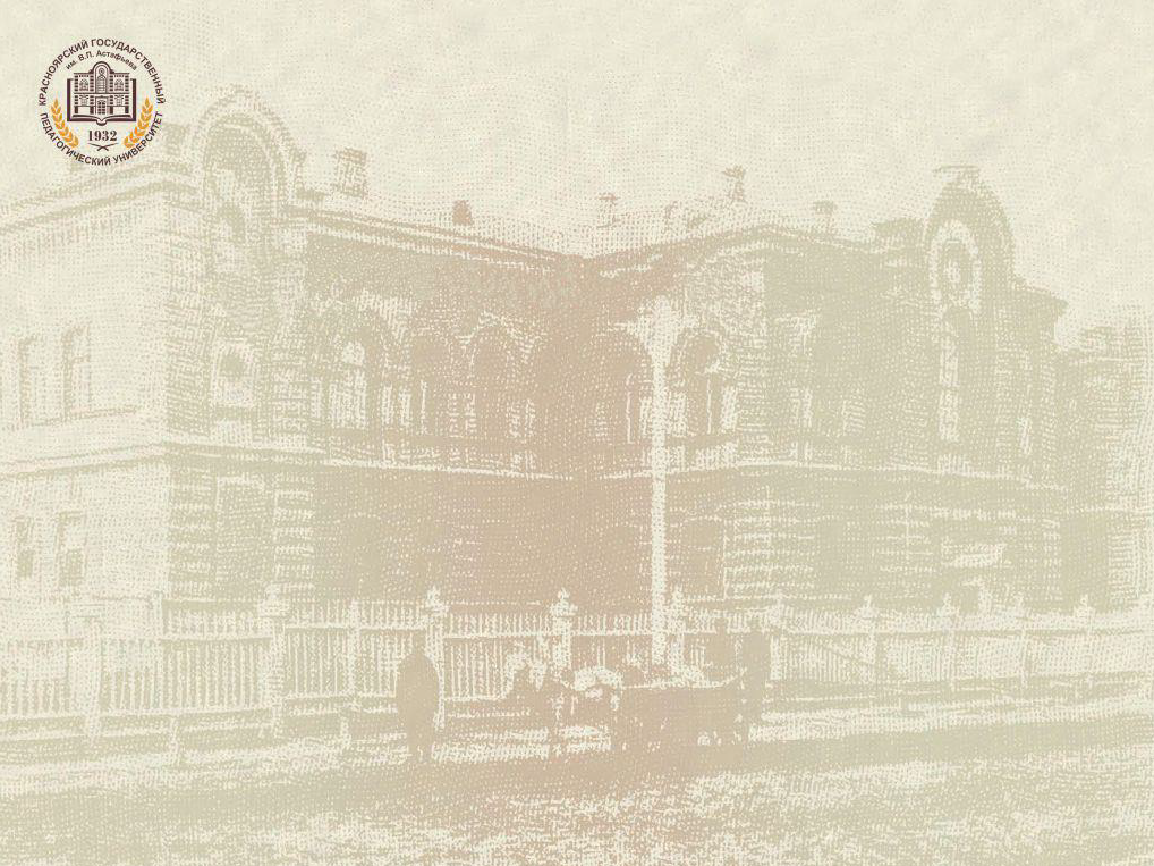 Мотивация персонала
ежемесячные собрания филиалов, дебрифинг (разбор ошибок);
 проведение мотивационных пятиминуток в начале рабочего дня;
 дополнительные тренинги от учредителей;
 корпоративная культура (конкурс филиалов);
 карта карьерного роста в компании.
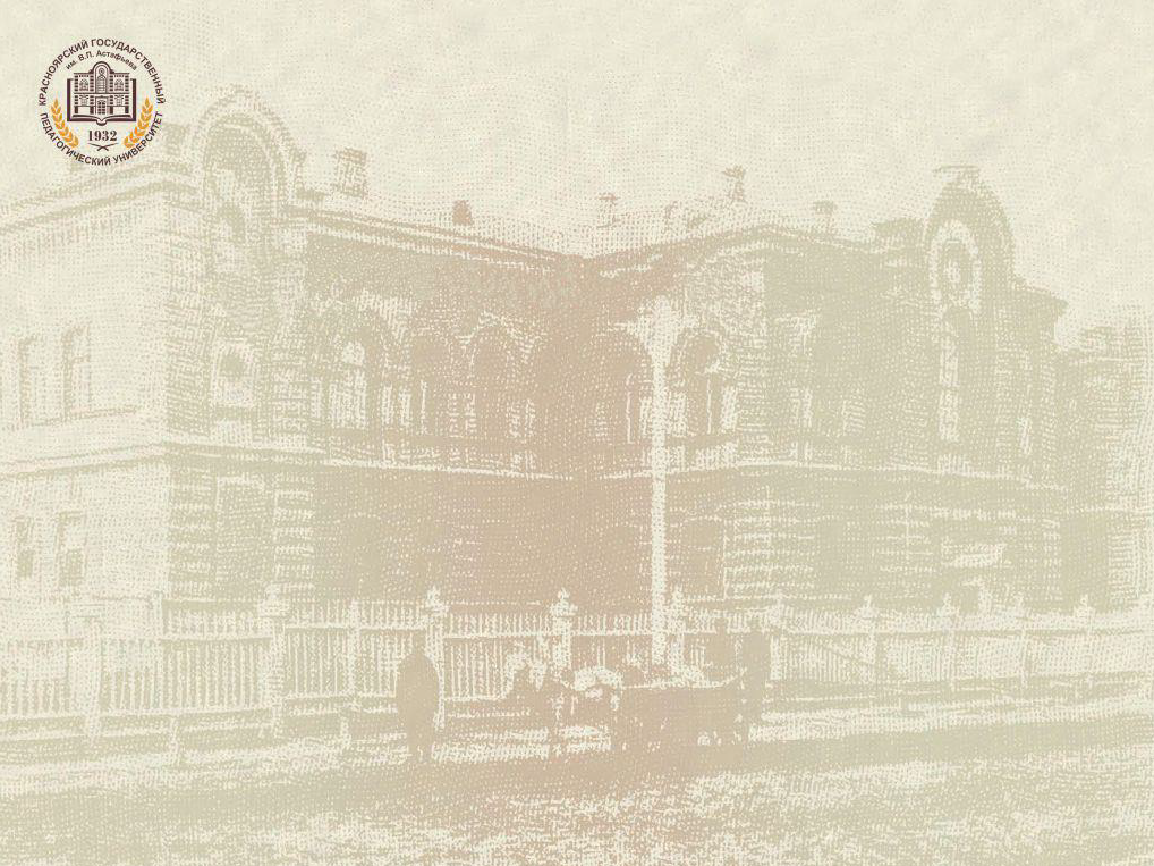 Разработка франчайзинга
разработка бренд бука (логотип, визитка, технологические карты);
 разработка унифицированных стандартов обслуживания;
 разработка технологических карт для приготовления и реализации продукции.

Запланировано на конец 2020 года:
Предлагается продажа франшизы на следующих условиях:
 паушальный взнос – 195 000 руб.;
 роялти – 2,5%.
План продаж франшиз на первый год – 5 штук.
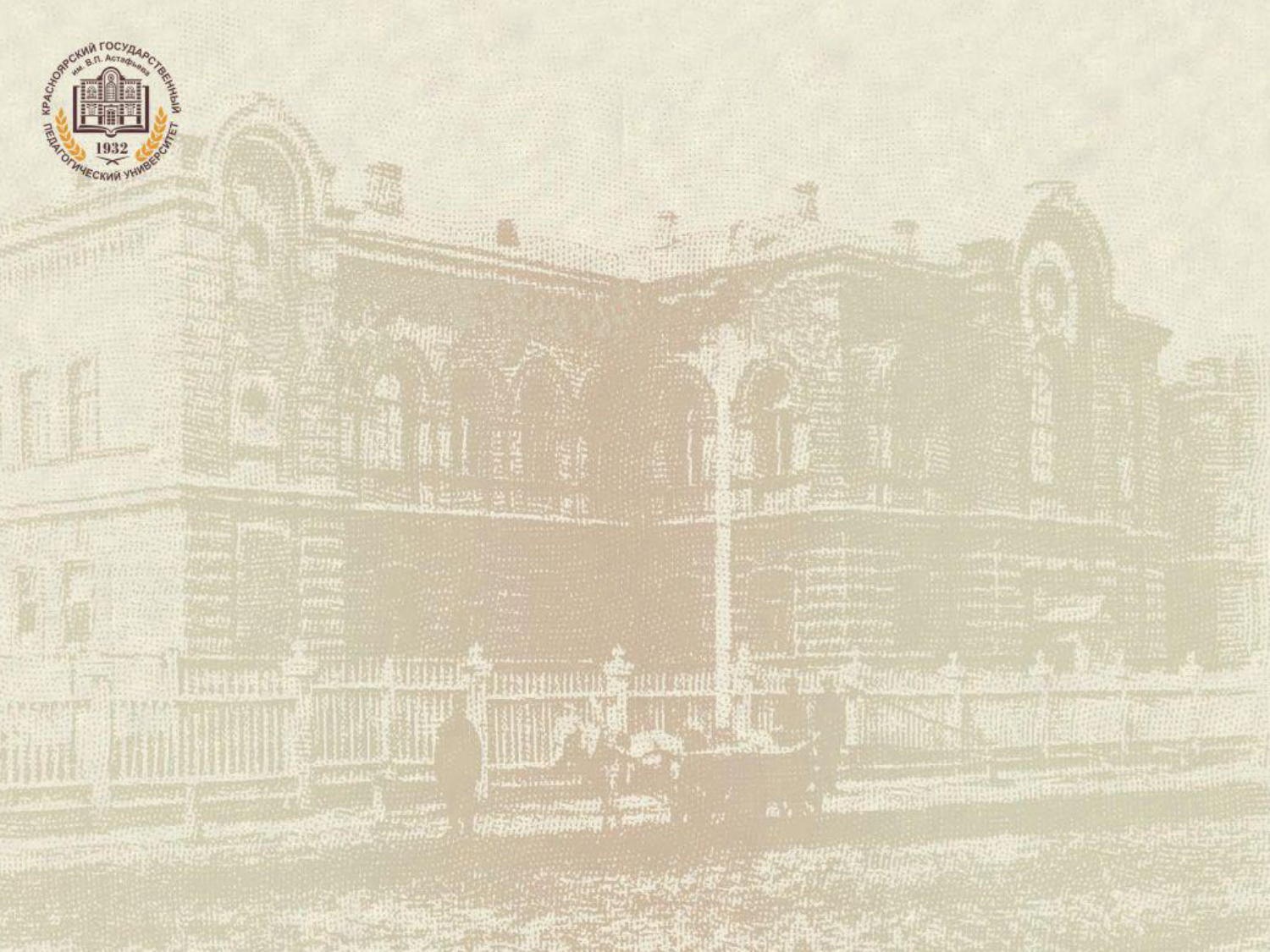 Расчет экономический эффективности рекомендаций, тыс.руб.
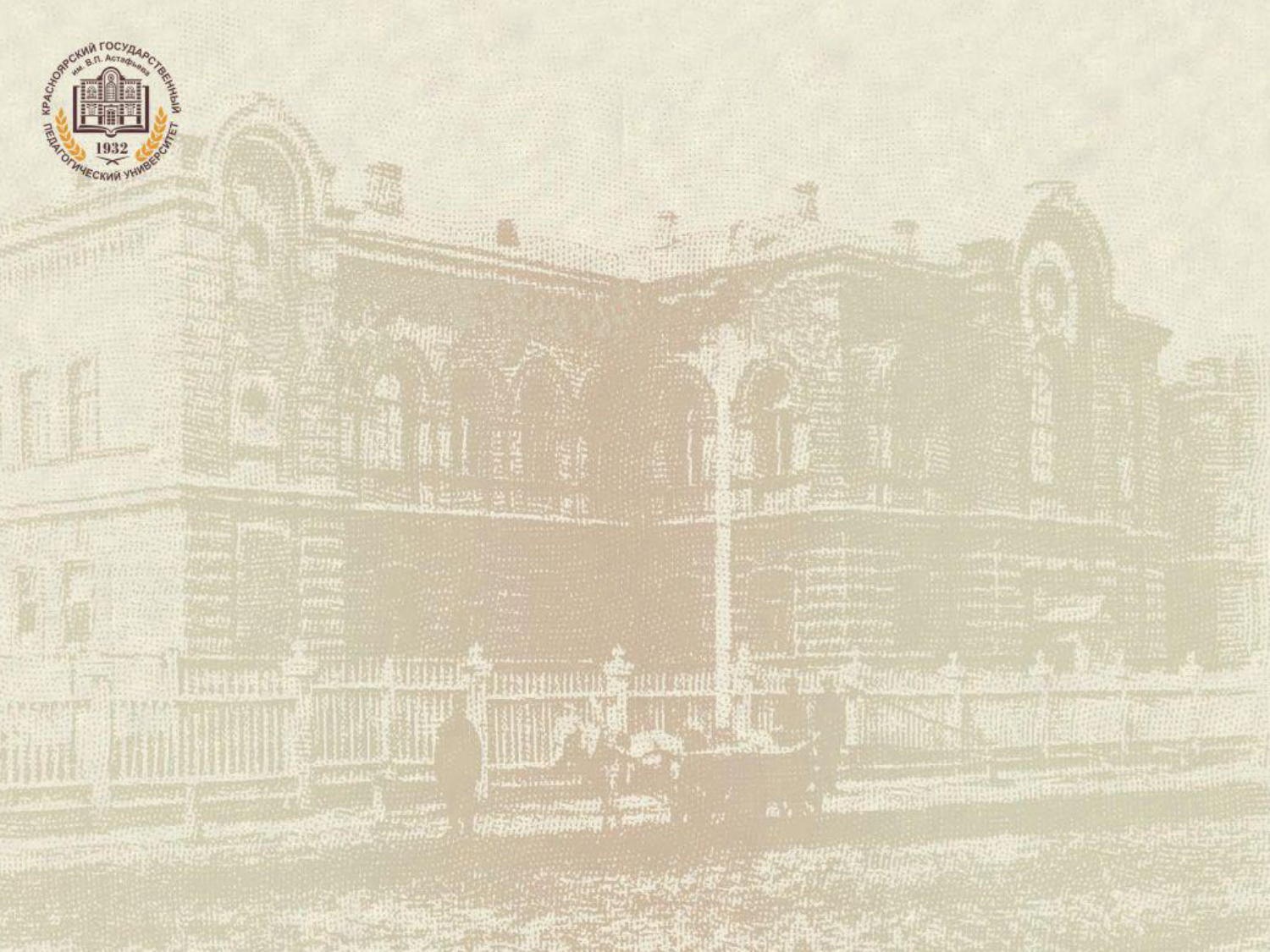 Расчет социальной эффективности 
рекомендаций
На уровне города:
 формирование новых рабочих мест;
 предоставление качественной, доступной продукции.
На уровне организации:
 стабильная заработная плата;
 карьерный рост.
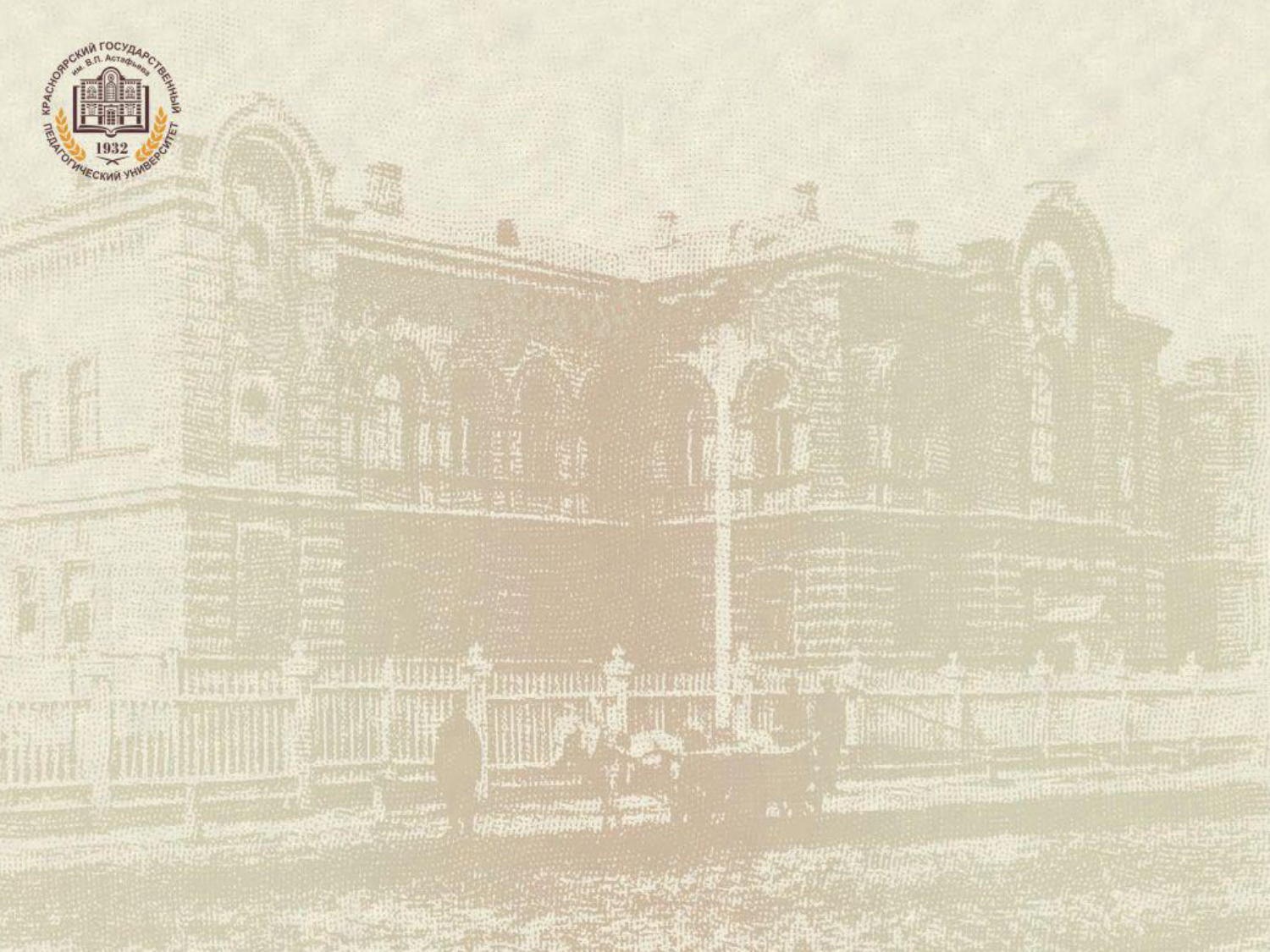 Благодарю за внимание!